আরম্ভ
নির্দেশনা স্লাইড
শুভেচ্ছা বিনিময়
পরিচিতি
প্রেষণা দান
পাঠ ঘোষনা
এই পাঠটি শ্রেণিকক্ষে উপস্থাপনের সময় প্রয়োজনীয় নির্দেশনা প্রতিটি স্লাইডের নিচে অর্থাৎ Slide Note এ সংযোজন করা হয়েছে। আশা করি সম্মানিত শিক্ষকগণ পাঠটি উপস্থাপনের পূর্বে উল্লেখিত Note দেখে নিবেন। এছাড়াও শিক্ষক প্রয়োজনবোধে তার নিজস্ব কৌশল প্রয়োগ করতে পারবেন।
শিখনফল
মূল আলোচনা
একক কাজ
আলোচনা
জোড়ায় কাজ
আলোচনা
দলীয় কাজ
মূল্যায়ন
বাড়ীর কাজ
উপদেশ
ধন্যবাদ
শেষ
বন্ধ
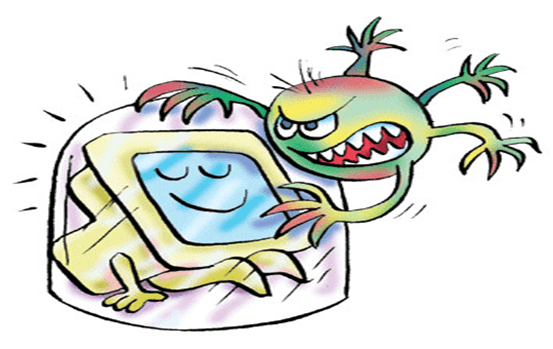 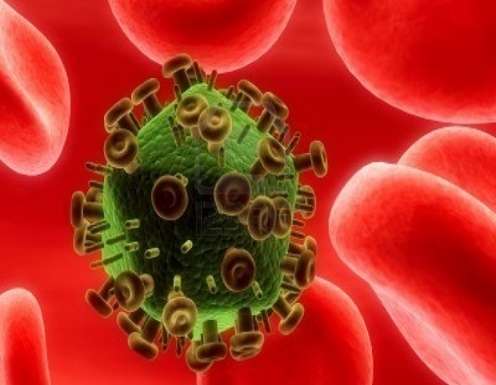 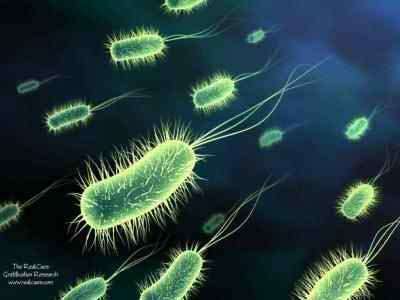 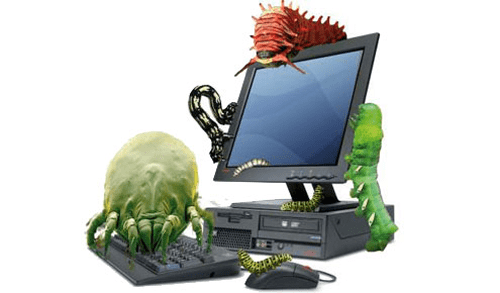 অনলাইন  ক্লাসে সবাইকে স্বাগত
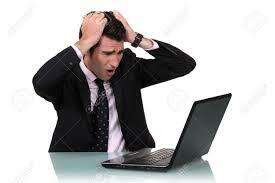 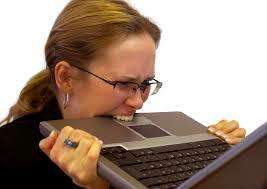 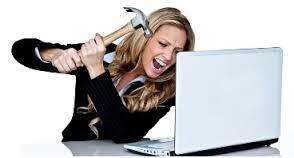 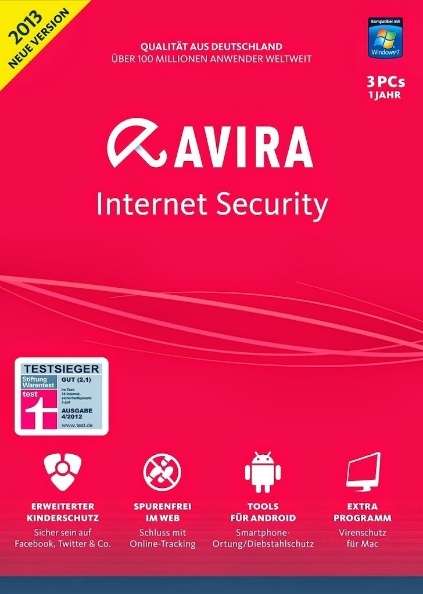 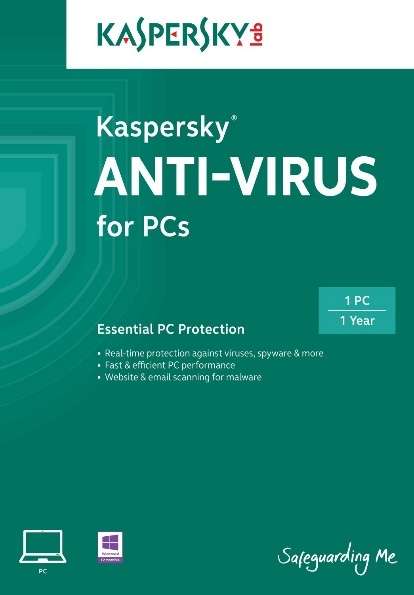 পাঠ পরিচিতি
শিক্ষক পরিচিতি
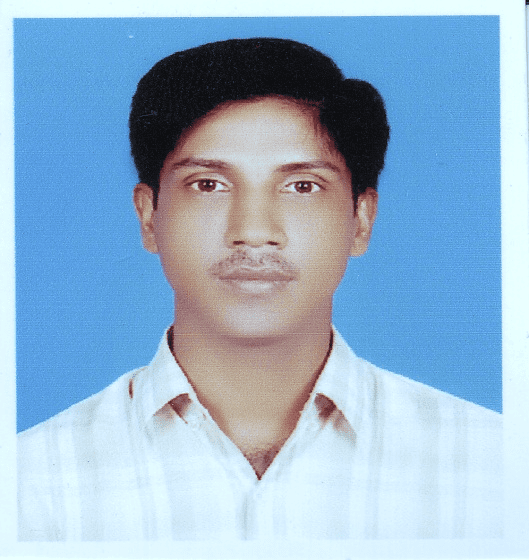 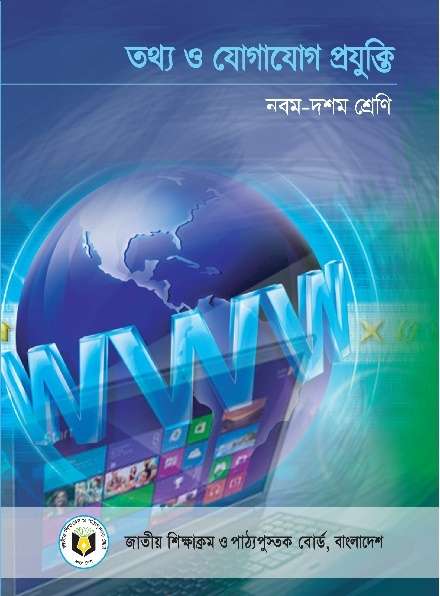 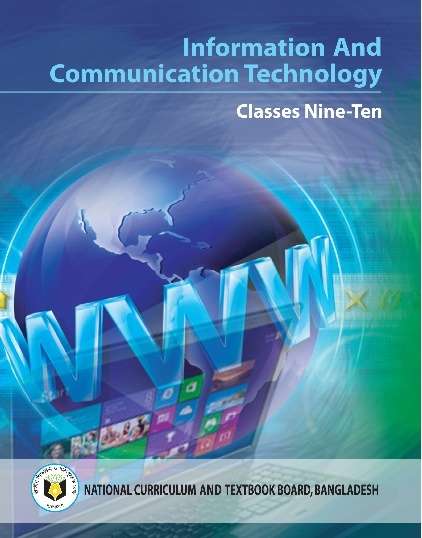 এসো নিচে আমরা কিছু ছবি দেখি
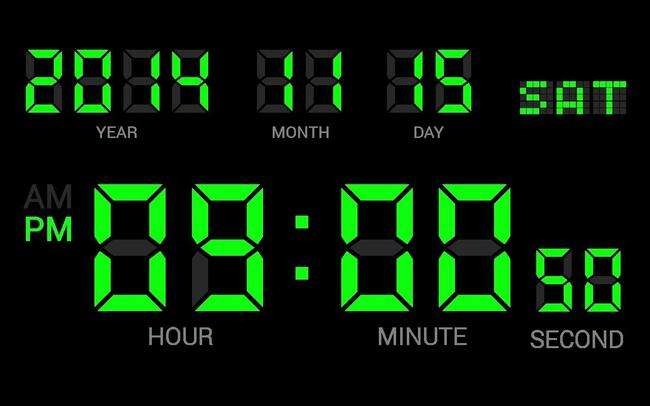 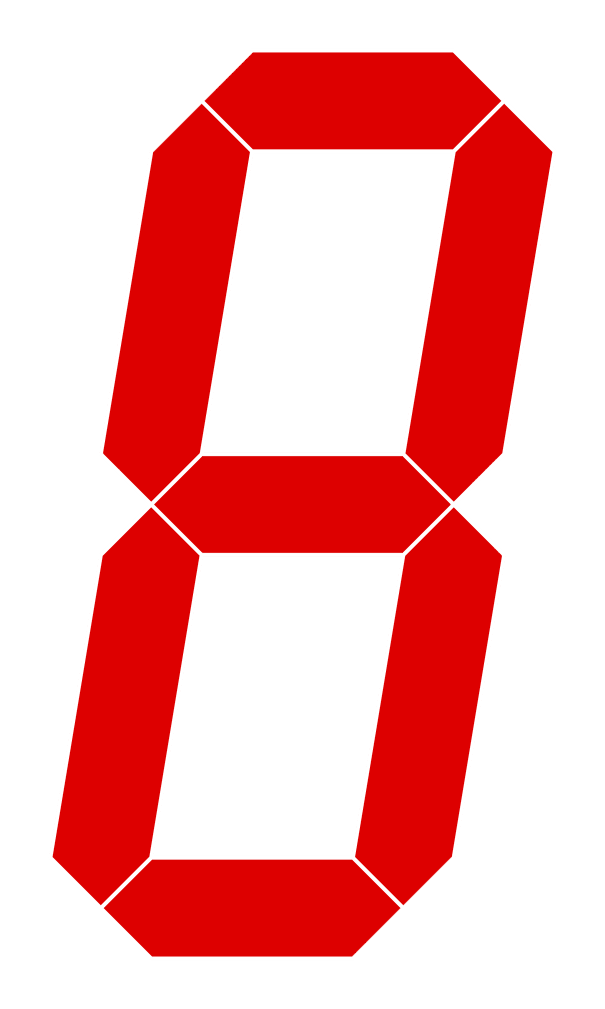 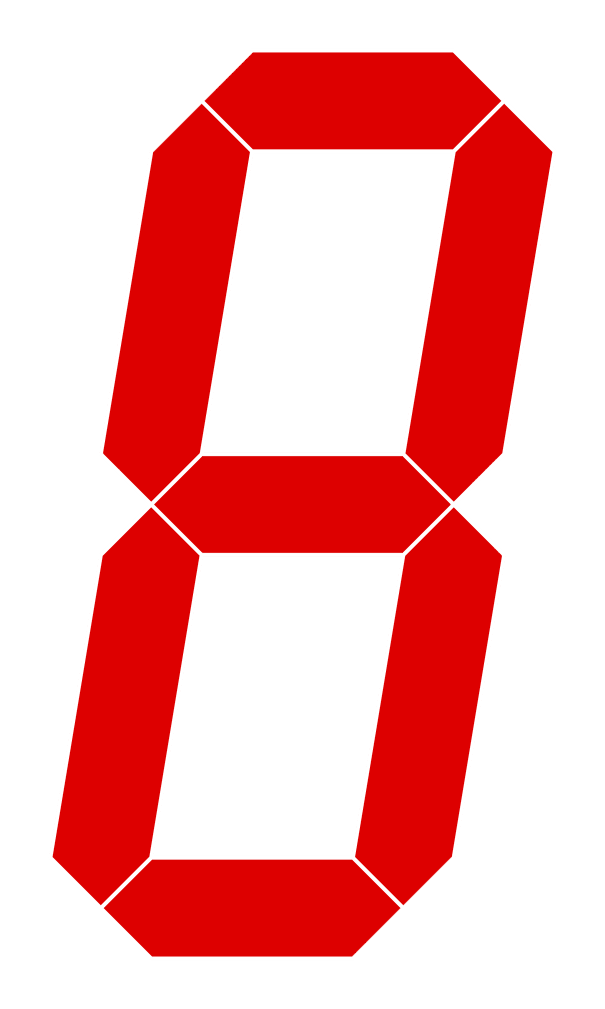 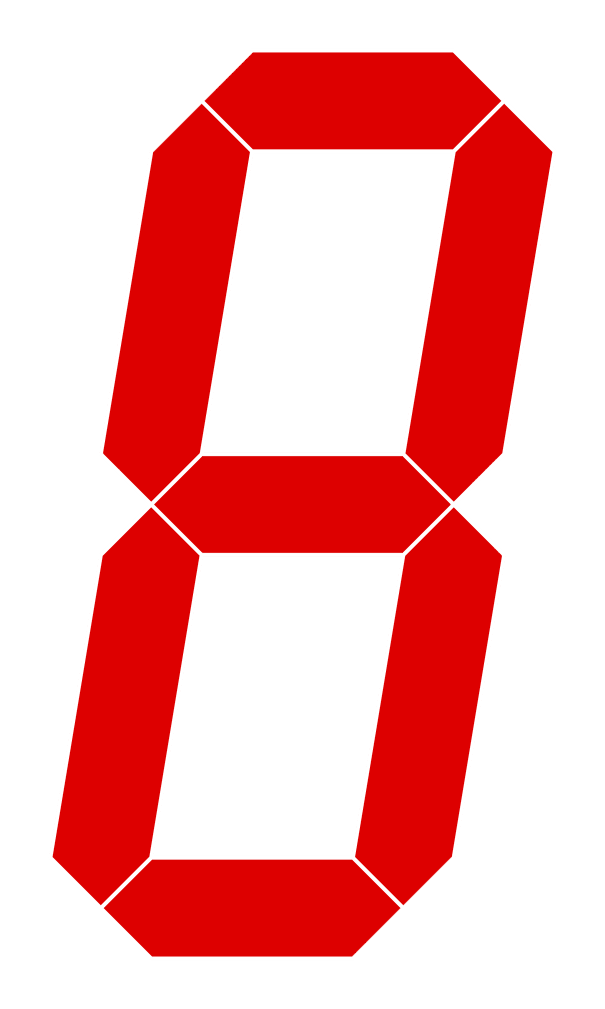 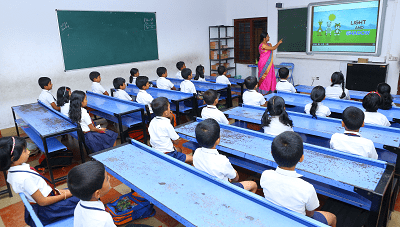 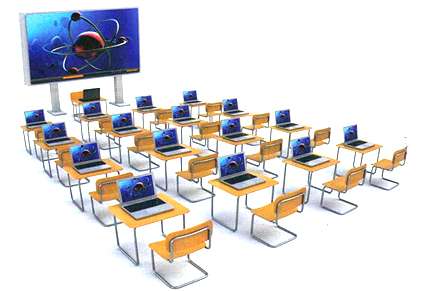 ডিজিট
এটাকে কি বলা হয় এবং কেন?
ডিজিটাল ঘড়ি
উপরের ছবিগুলোর মাধ্যমে কি বুঝতে পারছ
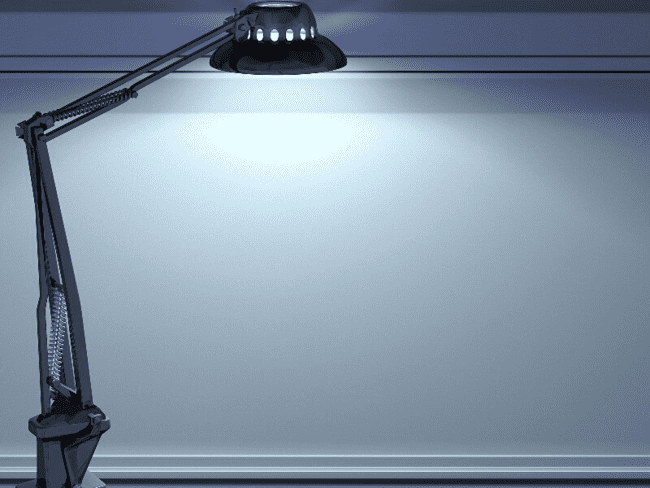 ডিজিটাল কনটেন্ট
এই পাঠ শেষে শিক্ষার্থীরা......
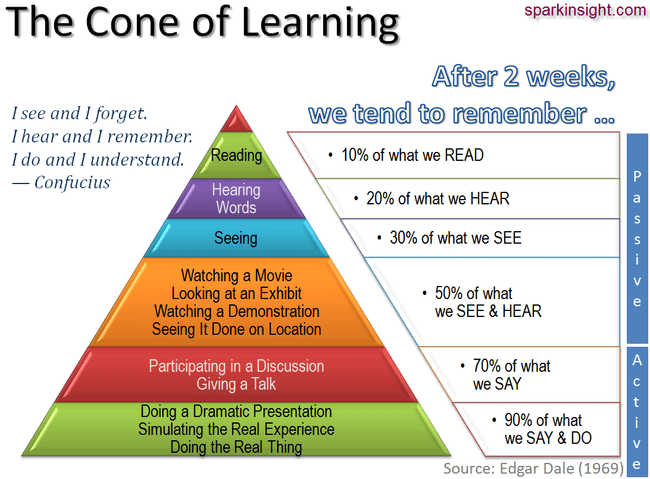 ডিজিটাল কনটেন্ট কী ?
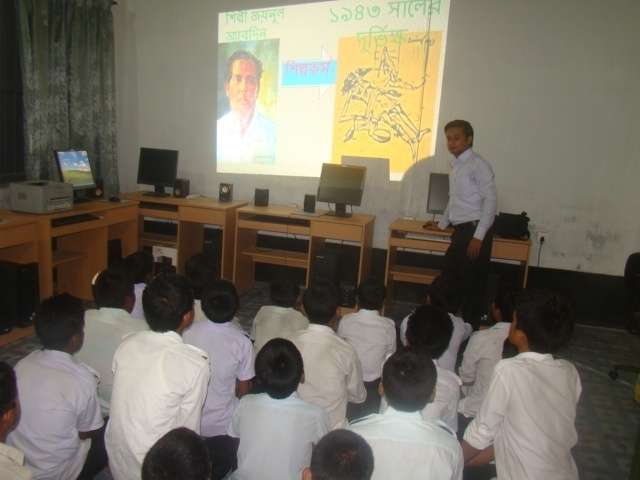 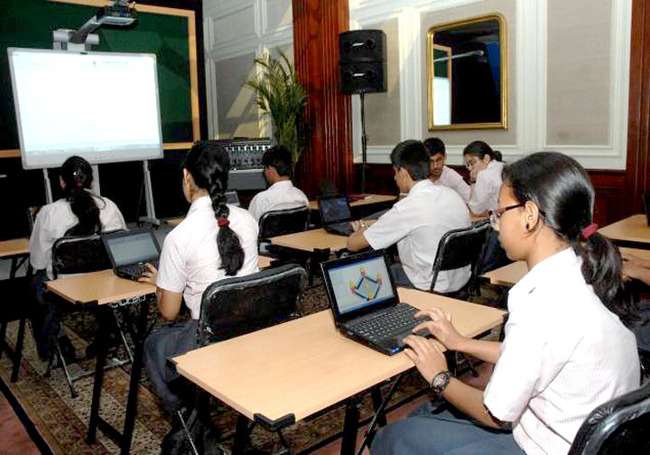 কোন তথ্য/আধেয় বা কনটেন্ট যদি ডিজিটাল উপাত্ত আকারে বিরাজ করে, প্রকাশিত হয়, প্রেরিত হয় কিংবা গৃহীত হয় তাহলে সেটিই ডিজিটাল কনটেন্ট।
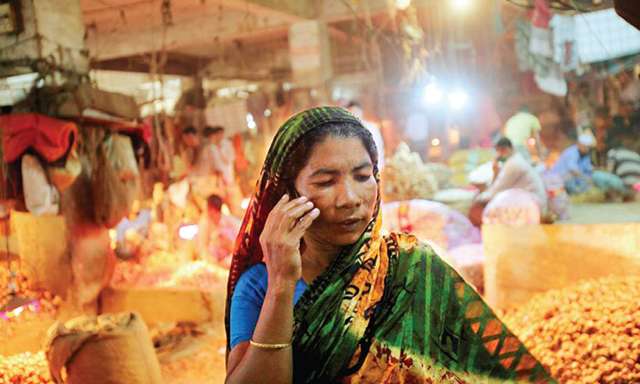 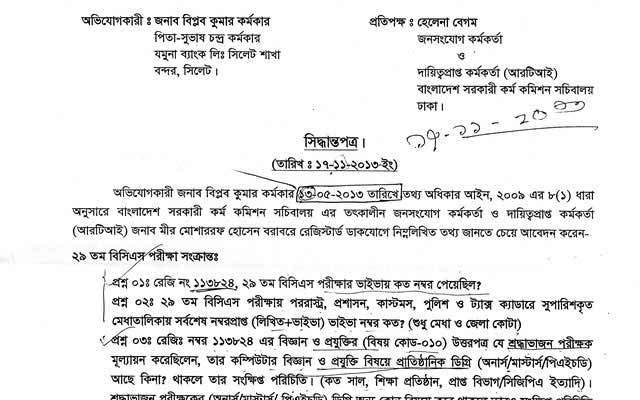 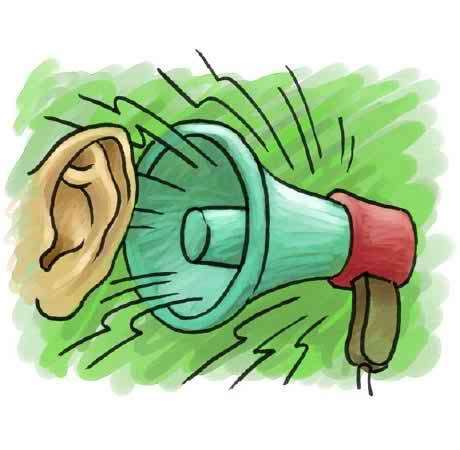 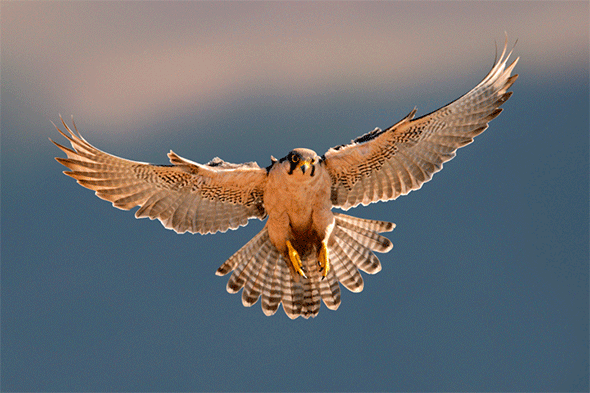 লিখিত তথ্য , ছবি , শব্দ কিংবা ভিডিও সব ধরনের ডিজিটাল কনটেন্ট হতে পারে ।
Z‡e ‡mB Kb‡U›U wWwRUvj ev GbvjM †h †Kvb পদ্ধতিতে msiwÿZ n‡Z cv‡i| wWwRUvj Kb‡U›U Kw¤úDUv‡ii dvBj AvKv‡i A_ev wWwRUvj পদ্ধতিতে m¤úªvPvwiZ n‡Z cv‡i| wWwRUvj Kb‡U›U wjwLZ তথ্য,Qwe wKsev wfwWI me ai‡bi n‡Z cv‡i|
ডিজিটাল কনটেন্ট এর বৈশিষ্ট
ডিজিটাল কনটেন্ট টেক্সট বা লিখিত হতে পারে, ছবি, ভিডিও ও এমিনেশন হতে পারে, শব্দ বা অডিও আকারে হতে পারে।
সব ধরনের লিখিত কনটেন্ট টেক্সট কনটেন্ট, সবধরনের ছবি বা কম্পিউটারে সৃষ্ট ছবি, ছবির ধারা ডিজিটাল কনটেন্ট।
অন্যদিকে শব্দ বা অডিও আকারে সকল কনটেন্ট শব্দ কনটেন্টের আওতাভুক্ত।
ভিডিও ও এমিনেশনের মধ্যে রয়েছে ভিডিও, ভিডিও শেয়ারিং, ভিডিও স্ট্রিমিং ইত্যাদি।
ডিজিটাল কনটেন্ট কম্পিউটারের ফাইল আকারে অথবা ডিজিটাল পদ্ধতিতে সম্প্রাচারিত হতে পারে। তবে ডিজিটাল কনটেন্ট ডিজিটাল বা এনালগ যেকোন পদ্ধতিতে সংরক্ষিত হতে পারে।
একক কাজ
ডিজিটাল কনটেন্ট কাকে বলে?
ডিজিটাল কনটেন্ট কত প্রকার ও কি কি?
ডিজিটাল কনটেন্ট-এর প্রকারভেদ
ডিজিটাল কনটেন্টকে প্রধান চারটি ভাগে ভাগ করা যায়।
বর্তমানে মোবাইল ফোনেও ভিডিও ব্যবস্থা থাকায় ভিডিও কনটেন্টের পরিমাণ বাড়ছে।
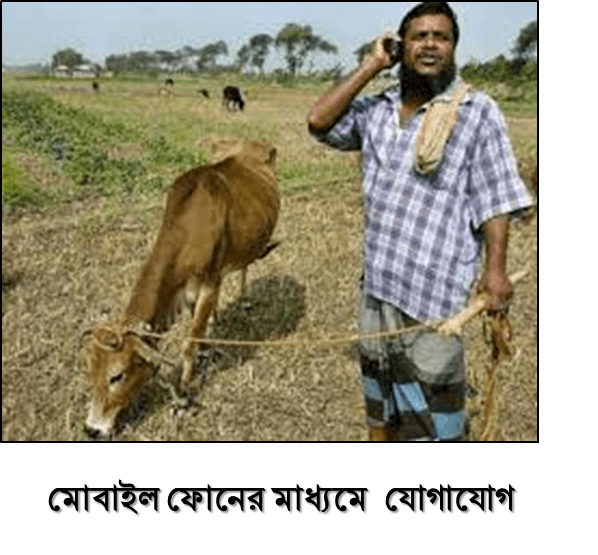 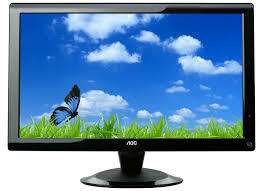 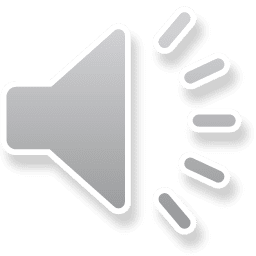 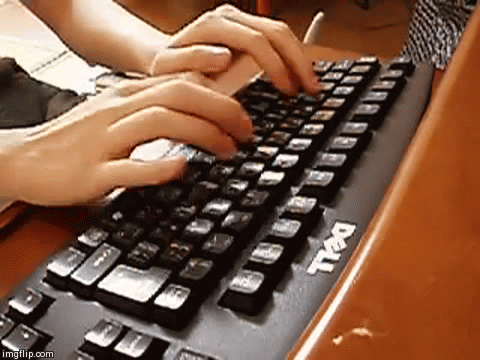 শব্দ বা অডিও
ভিডিও ও এনিমেশন
টেক্সট বা লিখিত কনটেন্ট
ছবি
টেক্সট বা লিখিত কনটেন্ট
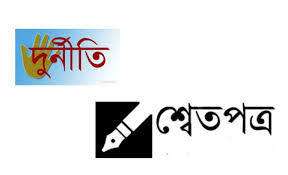 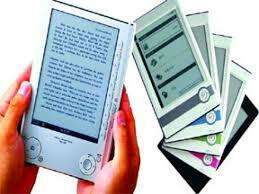 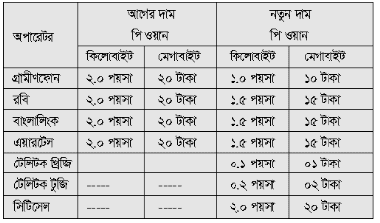 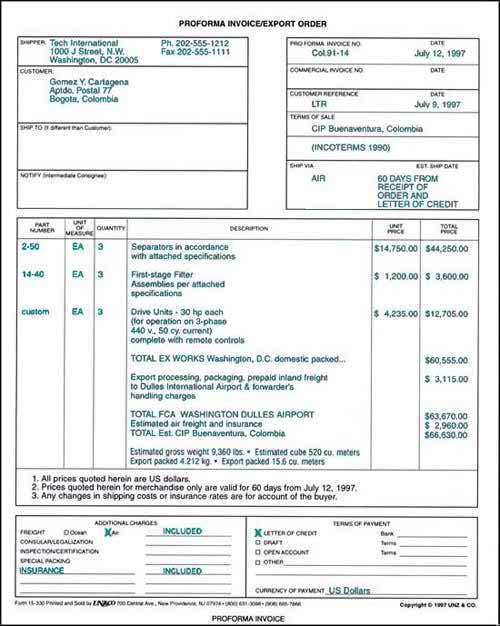 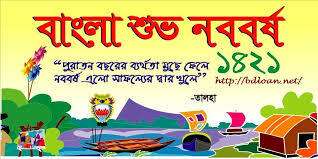 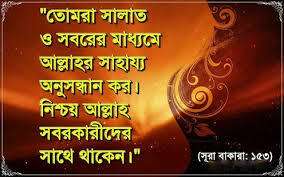 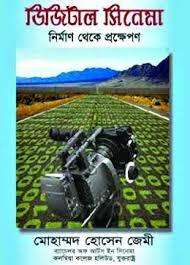 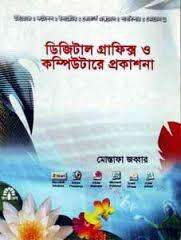 ডিজিটাল মাধ্যমে এখনো লিখিত তথ্যরে পরিমানই বেশি। সব ধরনের লিখিত তথ্য এই ধারার কনটেন্ট। এর মধ্যে রয়েছে বিভিন্ন নিবন্ধ,ব্লগ পোষ্ট, পন্য বা সেবার তালিকা ও বর্ণনা, পন্যরে মূল্যায়ন, ই-বুক সংবাদপত্র, শ্বেতপত্র ইত্যাদ
আবদুল মান্নান, সহকারী শিক্ষক, তথ্য ও যোগাযোগ প্রযুক্তি, ইউরিয়া সারকারখানা কলেজ।
ছবি
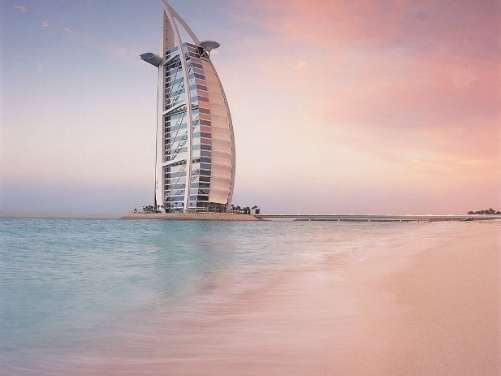 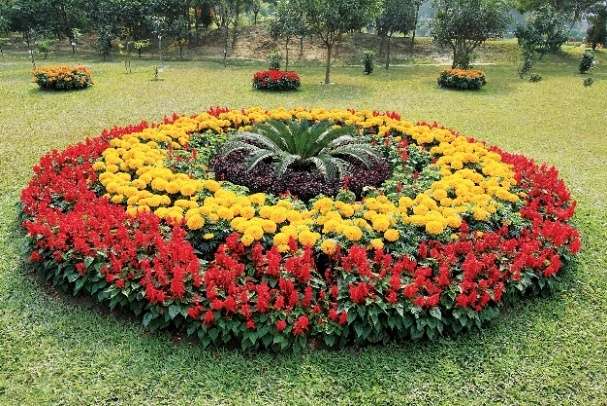 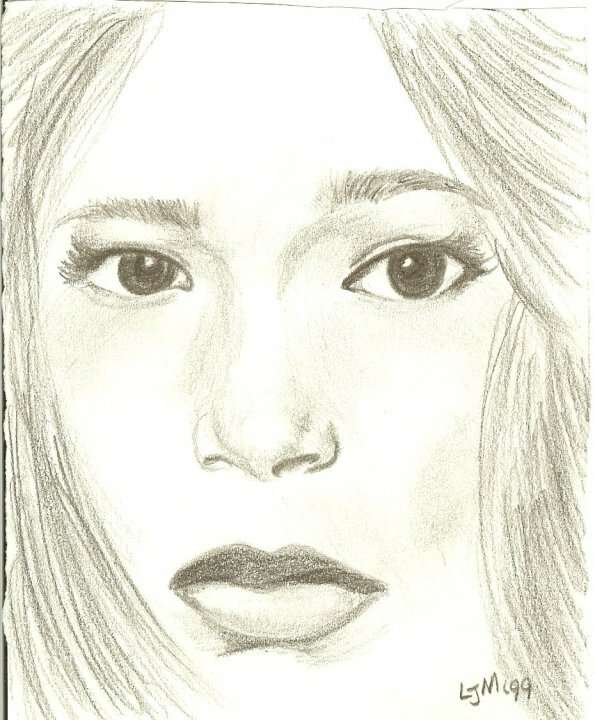 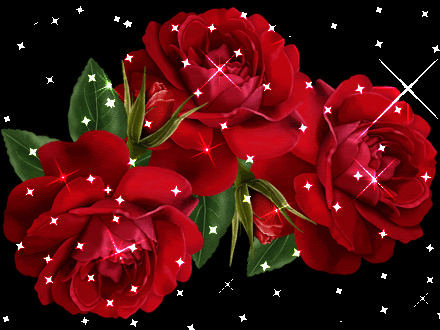 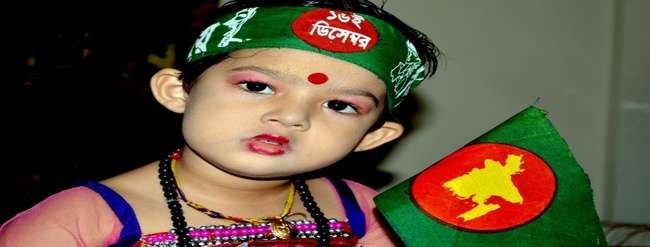 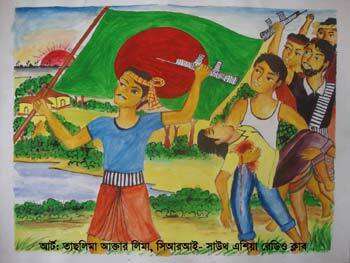 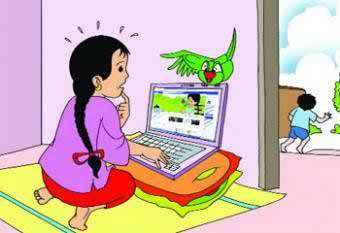 সব ধরনের ছবি, ক্যামেরায় তোলা বা হাতে আঁকা বা কম্পিউটারে সৃষ্ট সকল ধরনের ছবি এই ধারার কনটেন্ট। এর মধ্যে রয়েছে সকল প্রকার ফটো, হাতে আঁকা ছবি, অঙ্কনকরন, কার্টুন, ইনফো-গ্রাফিক্স, এনিমেটেড ছবি ইত্যাদি।
ভিডিও ও এমিনেশন
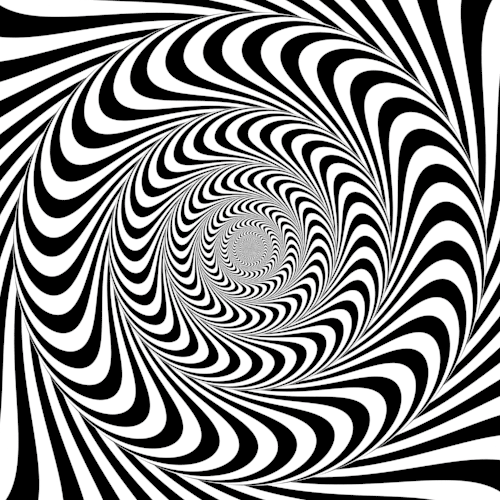 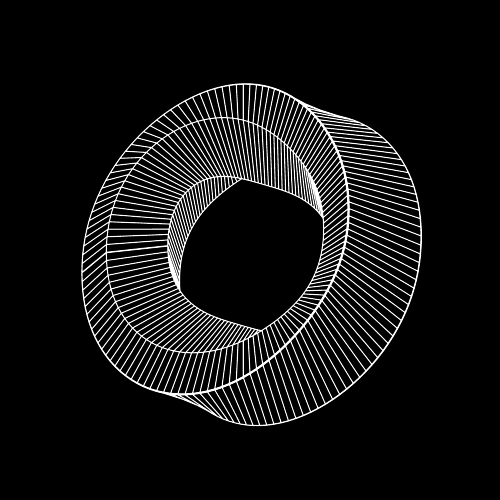 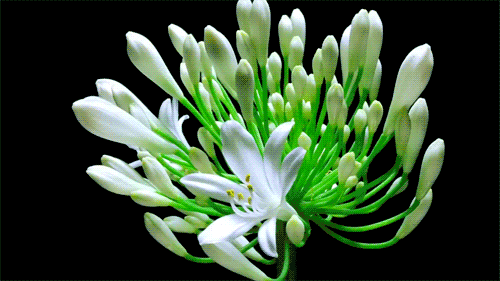 বর্তমানে মোবাইল ফোনের ভিডিও ব্যবস্থা থাকায় ভিডিও কনটেন্ট এর পরিমান বাড়ছে।
ইউটিউব বা এই ধরনের ভিডিও শেয়ারিং সাইটের কারনে ইন্টারনেটে ভিডিও কনটেন্টের পরিমান দিন দিন বৃদ্ধি পাচ্ছে।
এছাড়া বর্তমানে ইন্টারনেটে কোন ঘটনার ভিডিও সরাসরি প্রচারিত হয়ে থাকে এটিকে বলা হয় ভিডিও স্ট্রিমিং। এখন কনটেন্টও ভিডিও কনটেন্টের আওতাভুক্ত।
শব্দ বা অডিও
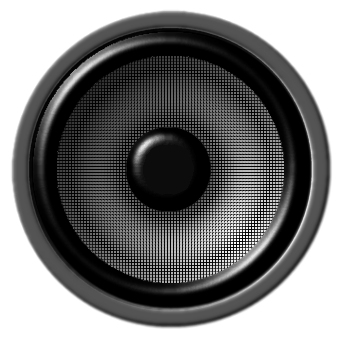 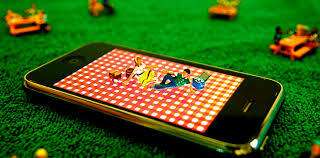 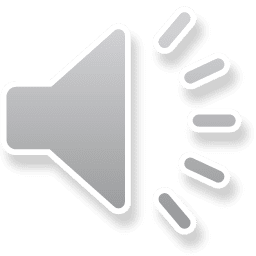 শব্দ বা অডিও আকারের সকল কনটেন্ট এই প্রকারের অন্তর্ভুক্ত। যেকোন বিষয়ের অডিও ফাইলই অডিও কনটেন্ট। এর পাশাপাশি ইন্টারনেটে প্রচারিত ব্রডকাষ্ট এবং ওয়েবিনারো অডিও কনটেন্ট এর অন্তর্ভুক্ত।
দলীয় কাজ
বিভিন্ন প্রকার ডিজিটাল কনটেন্ট এর বিষয়বস্তুগুলি উল্লেখ পূর্বক একটি পোষ্টার তৈরি করে উপস্থাপন কর।
দৃষ্টিপ্রতিবন্ধীদের ডিজিটাল কনটেন্ট ব্যবহার
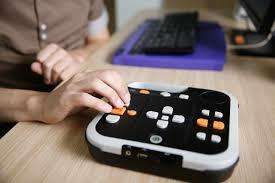 শব্দ বা অডিও ডিজিটাল কনটেন্ট কাজে লাগিয়ে এক ধরনেরDigital Accessible Information System  নামে প্লেয়ার এবং অডিও বুক তৈরি করা হয়েছে যার মাধমে শব্দ শুনে দৃষ্টি প্রতিবন্ধীরা বই পড়তে পারে।
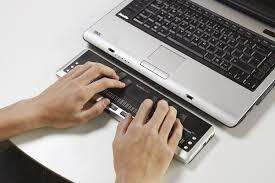 এছাড়া   Braille Device  নামে একটি যন্ত্র আছে যা টেক্টট কনটেন্টকেDot Pattern  এর প্রতিস্থাপন কতে পারে যাতে টেক্টগুলো আঙ্গুলের মাধ্যমে অনুভব করে পড়া যায়।
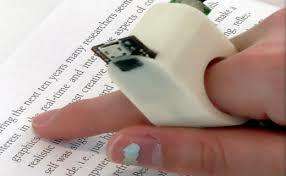 ইন্টারনেটে বিভিন্ন ধরনের অডিও রেকর্ড শুনেও দৃষ্টিপ্রতিবন্ধীরা শিক্ষাগ্রহণ করতে পারেন।
বাংলাদেশের শিক্ষা নিয়ে আগ্রহী মানুষেরা মিলে পাঠ্যবইয়ের সফটকপি তৈরি করে তাতে কন্ঠ দিয়ে বইগুলো সংরক্ষন করতে শুরু করেছে যাতে দৃষ্টি প্রতিবন্ধীরা এ বইগুলো থেকে উপকৃত হতে পারে।
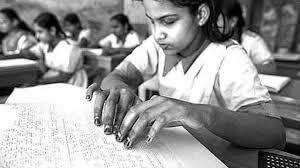 ভিভিন্ন গবেষনামূলক তথ্য সম্পর্কে জানতে ডিজিটাল কনটেন্টে ভিডিও ফাইলের সাথে যুক্ত অডিও ফাইল তাদের কাজকর্মে সহায়তা করে।
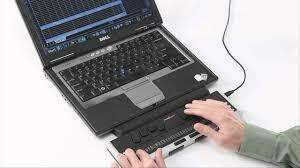 দৃষ্টি প্রতিবন্ধিরা বিভিন্ন প্রশিক্ষনমূলক কাজ বুঝতে ও শিখতে ডিজিটাল কনটেন্টগুলোর উপর নির্ভরশীল।
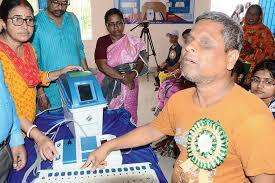 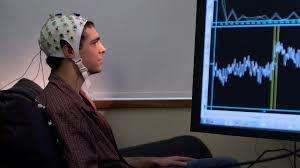 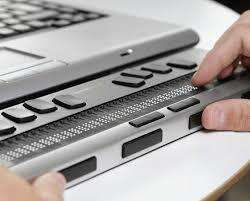 এছাড়া বিভিন্ন ডিজিটাল হার্ডওয়্যার আছে, যেগুলো কেবল দৃষ্টি প্রতিবন্ধীদের জন্য সহায়ক। হার্ডওয়্যারগুলো দষ্টি প্রতিবন্ধী বান্ধব। যেমন ইলেকট্রনিক বুক এর সাহায্যে যেকোন মৌখিকভাবে প্রশ্ন করা হলে এর সাথে উত্তরও পেয়ে যাবে।
1| Digital Accessable Information System  কি?


ক) California
খ) Princeton

গ) ভিডিও বুক
ঘ) অডিও বুক

2। Braille Device  নামে যন্ত্রটি--
i) অন্ধরা ব্যবহার করতে পারে না
ii) ডট প্যাটার্নে কনভার্ট করতে পারে
iii) এগুলো আঙ্গুলের মাধ্যমে পড়া যায়
নিচের কোনটি সঠিক?


ক) i, ও ii
খ) i ও iii

ঘ) i, ii ও iii
গ) ii ও iii,

evoxi KvR
3| ইন্টারনেটে ভিডিও স্ট্রিমিং এর পরিমান দিন দিন …..

K) অপরিবর্তিত থাকছে
L) বৃদ্ধি পাচ্ছে



M) ষ্ট্রিমিং করা যায় না
N) কমে যাচ্ছে
4| নিবন্ধ, ব্লগ পোষ্ট, পণ্য বা সেবার তালিকা কোন ধরনের কনটেন্ট?


K) ছবি
L) লিখিত কনটেন্ট


M) অডিও/ভিডিও
N) সবগুলো
বাড়ীর কাজ
ডিজিটাল কনটেন্ট কত প্রকার ও কি কি আলোচনা কর।
ডিজিটাল কনটেন্ট সম্পর্কে বিস্তারিত জেনেছ।
বিভিন্ন প্রকার ডিজিটাল কনটেন্ট এর ব্যাখ্যা শিখেছ।
পূনরালোচনা
ডিজিটাল কনটেন্ট তৈররে উপাদান সম্পর্কে জেনেছ।
দৃষ্টিপ্রতিবন্ধীদের ডিজিটাল কনটেন্ট ব্যবহারের  উপকারিতা সর্ম্পকে জনেছে।
উপদেশ/বাণী কাজ
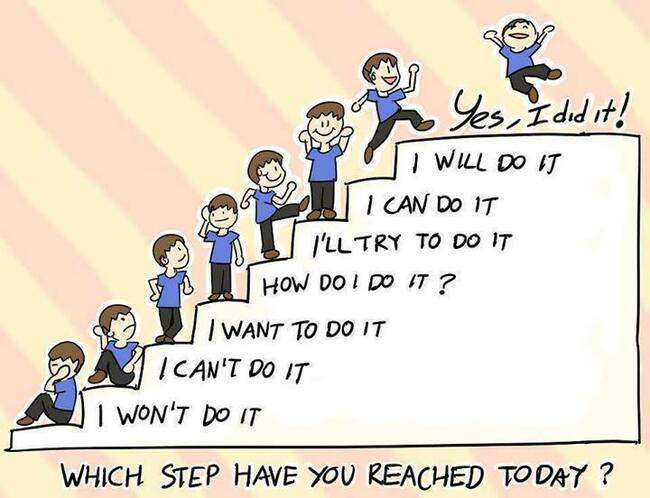 ধন্যবাদ